Vysoká škola technická a ekonomická v Českých BudějovicíchÚstav technicko-technologickýleden 2018Optimalizace  dopravně-logistických procesů ve firmě PTM  s.r.o.
Autorka bakalářské práce: Kateřina Lázničková
Vedoucí bakalářské práce: doc. Ing. Rudolf Kampf, Ph.D.
Oponent bakalářské práce: Ing. Pavla Lejsková, Ph.D.
Cíl práce
„Cílem práce je na základě analýzy současného stavu dopravně-logistických procesů ve vybrané firmě navrhnout optimalizační opatření, která povedou k zefektivnění vybraných procesů a jejich ekonomické vyhodnocení.“
2
Metodika práce
Teoreticko-metodologická část
Nastudování odborných zdrojů, vymezení základních pojmů
Rozbor metod využitých v aplikační části

Aplikační část
Metody operačního výzkumu, řešící dopravní okružní problém:
Vogelova aproximační metoda
Metoda nejbližšího souseda
3
Představení firmy PTM s.r.o.
Německá firma, v ČR zahájila svoji podnikatelskou činnost v roce 1993
Sídlí v Plané nad Lužnicí
Zabývá se výrobou konstrukčních dílu do automobilů: lisování, ohýbání, svařování
V současnosti produkuje téměř 400 hotových výrobků dodávaných  do koncernů VW
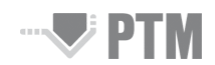 4
Aktuální trasy přeprav do kooperací
Po, St, Pá
Planá nad Lužnicí  Zlivice  Příbram Planá nad Lužnicí 192 km
Planá nad Lužnicí Dašice Planá nad Lužnicí 287 km
Planá nad Lužnicí Humpolec  Planá nad Lužnicí 117 km
Út, Čt
Planá nad Lužnicí  Nymburk  Kolín  Planá nad Lužnicí 284 km
Planá nad Lužnicí Kaplice Planá nad Lužnicí 181 km
Planá nad Lužnicí Chrastava Planá nad Lužnicí 412 km

Celkové ujeté  km týdně: 3 542 km
Týdenní náklady: 53 130 Kč
5
Aplikace metod na trase č. 1
Navrhované pořadí zastávek na trase č. 1
Délka navrhované trasy: 584 km
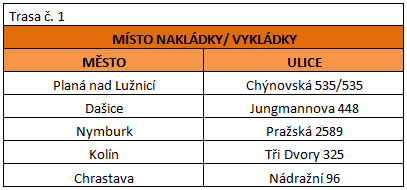 6
Vogelova aproximační metoda trasa č. 1
Konečná trasa:  Planá n. L  Chrastava  Nymburk  Kolín  Dašice Planá n. L 
Délka trasy: 519, 3 km
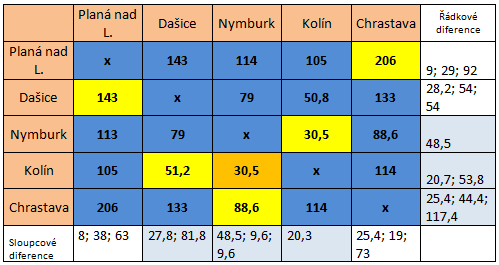 7
Metoda nejbližšího souseda trasa č. 1
Konečná trasa: Planá nad Lužnicí-> Kolín-> Dašice-> Nymburk  -> Chrastava-> Planá nad Lužnicí
Délka trasy:  529,8 km
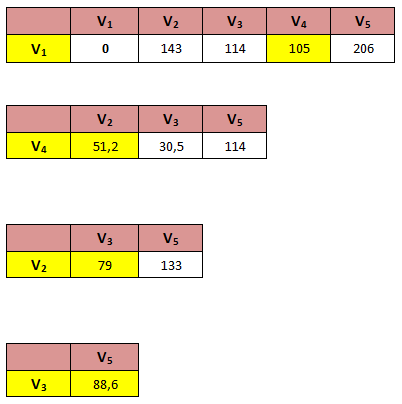 8
Vyhodnocení výpočtů trasy č. 1
Přehled zjištěných výsledků v km
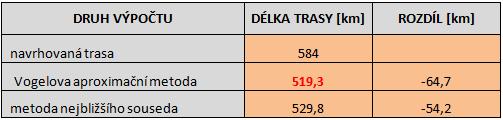 9
Aplikace metod na trase č. 2
Navrhované pořadí zastávek na trase č. 2
Délka navrhované trasy: 425 km
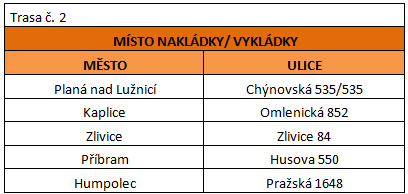 10
Vogelova aproximační metoda trasa č. 2
Konečná trasa:  Planá n. L  Příbram  Zlivice  Kaplice  Humpolec  Planá n. L
Délka trasy: 410,8 km
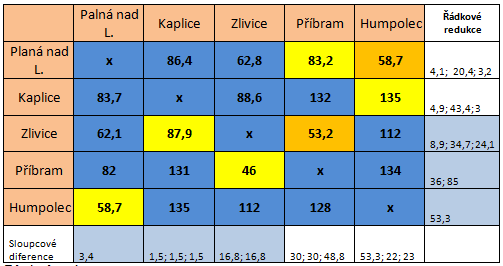 11
Metoda nejbližšího souseda trasa č. 2
Konečná trasa: : Planá nad Lužnicí Humpolec Příbram Zlivice Kaplice Planá nad Lužnicí
Délka trasy: 404,3 km
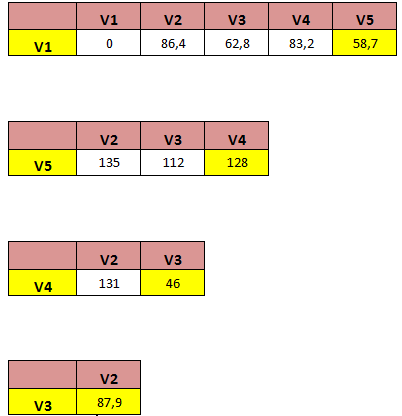 12
Vyhodnocení výpočtů trasa č. 2
Přehled zjištěných výsledků v km
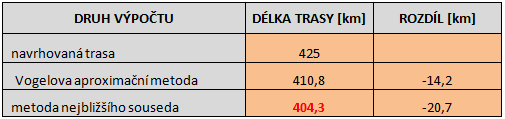 13
Závěrečné vyhodnocení
Porovnání tras v km
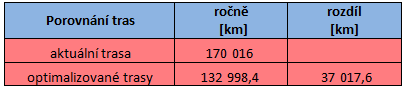 14
Ekonomické vyhodnocení
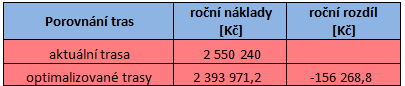 15
Graf ekonomického vyhodnocení
16
DĚKUJI ZA POZORNOST
Otázky vedoucího práce a oponenta
Vedoucí práce
Vysvětlete proč jste použila uvedené metody operačního výzkumu. Jaké jiné metody OV, které lze aplikovat ve vaši BP, znáte? 
Bude vaše práce ve firmě PTM s.r.o. aplikována?
Oponent:
Bude některý z návrhů aplikován v praxi?